Architecture PrinciplesTask Force
HSCP
Charge
Define the set of HSPC Architecture Principles
Validate them with the larger group
Members
Rob Reynolds - Lead
Amir Abrams
Bill Tomer
Bryn Rhodes
Jeff Stanford
John Svirbely
Josh Dees
Ken Rubin
Preston Lee
Rick Freeman
Principles for the Plan
Less is more
Leverage existing where sensible
Should bring value to the HSPC
Plan
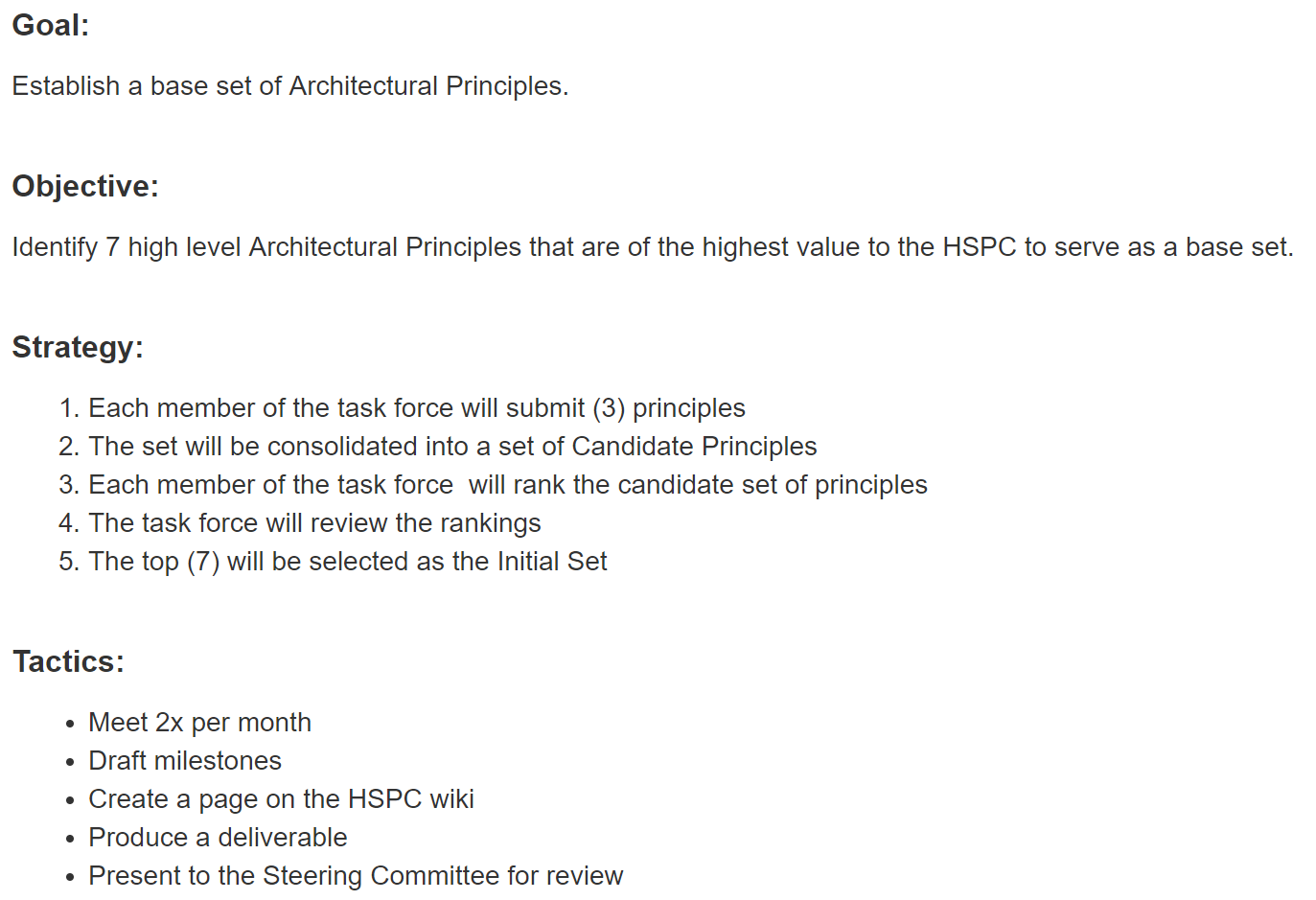 (https://healthservices.atlassian.net/wiki/display/TAC/Architecture+Principles+Taskforce)
Format
The Open Group. Architecture Principles. 11/10/2016 from TOGAF 8.1.1.1 Online: http://pubs.opengroup.org/architecture/togaf8-doc/arch/chap29.html#tagtcjh_2
Steering Committee review
Method
During this presentation?
Side-bar meeting?
Offline?
Adopt Pragmatic Approaches
Architectural Durability
Community Focus
Ensure Supportability, Sustainability and Continuity
Good Enough
Low Entry Barrier/Usability
Open Foundation
Service Oriented Approach
Value Before Completeness